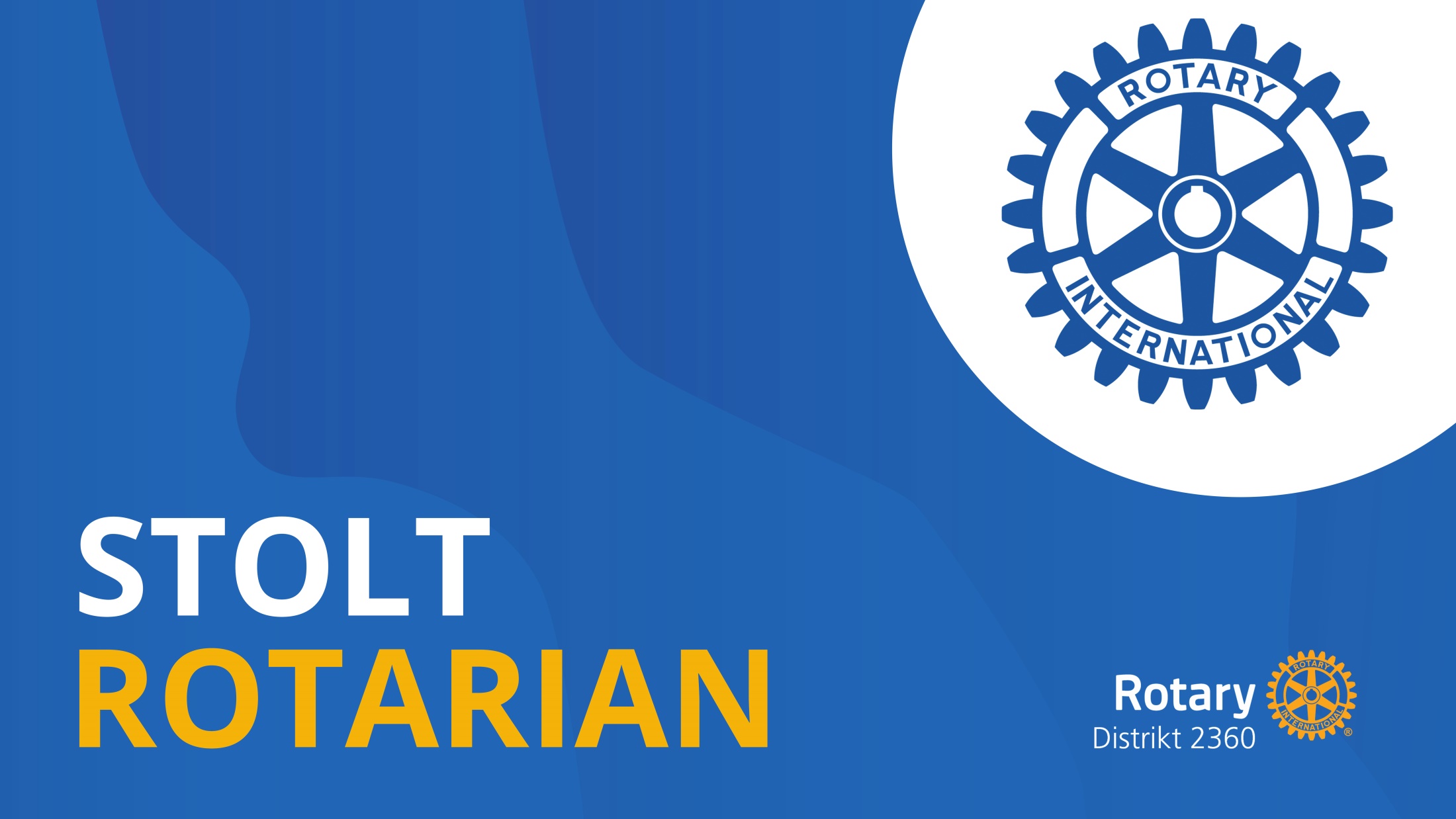 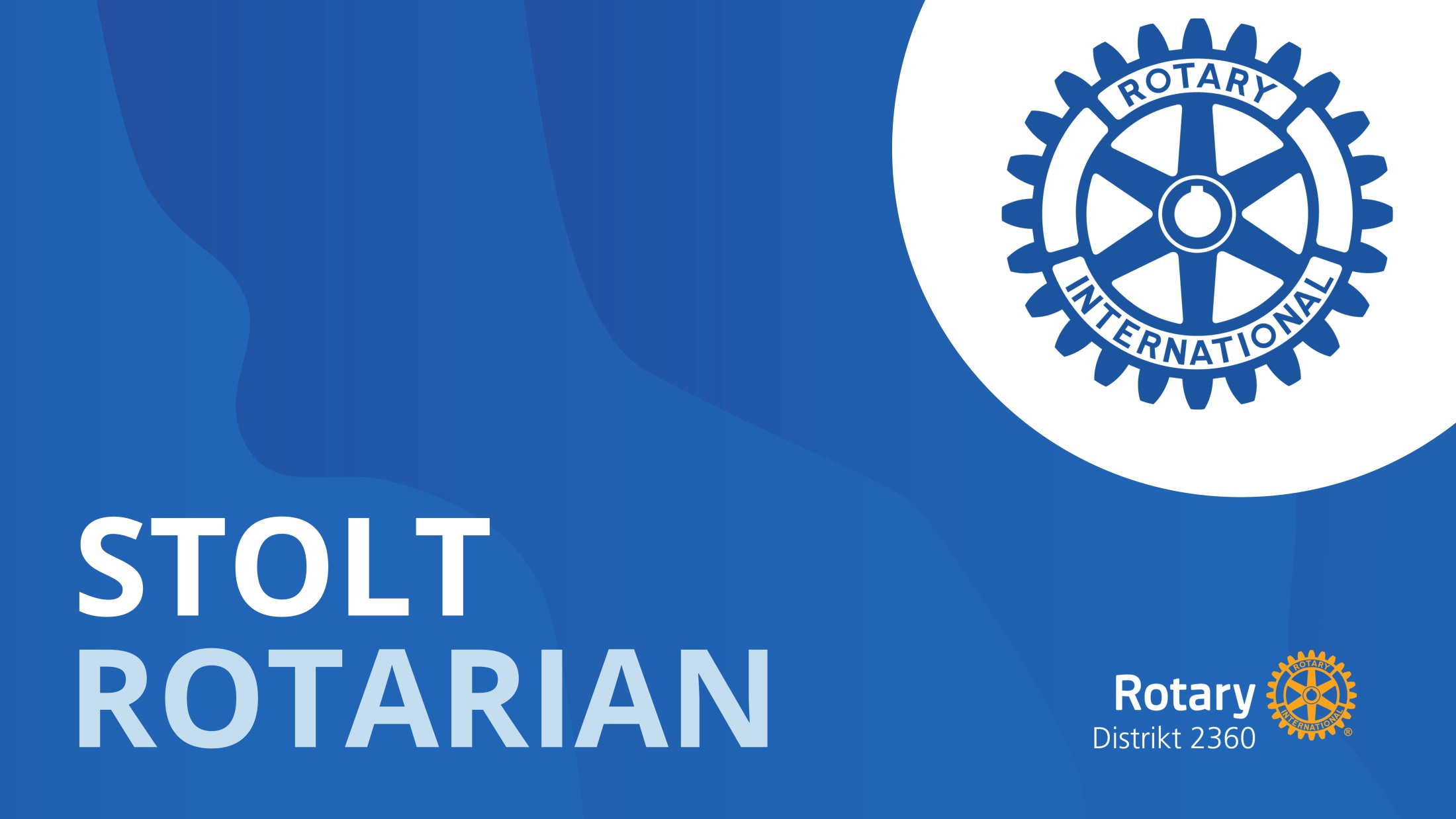 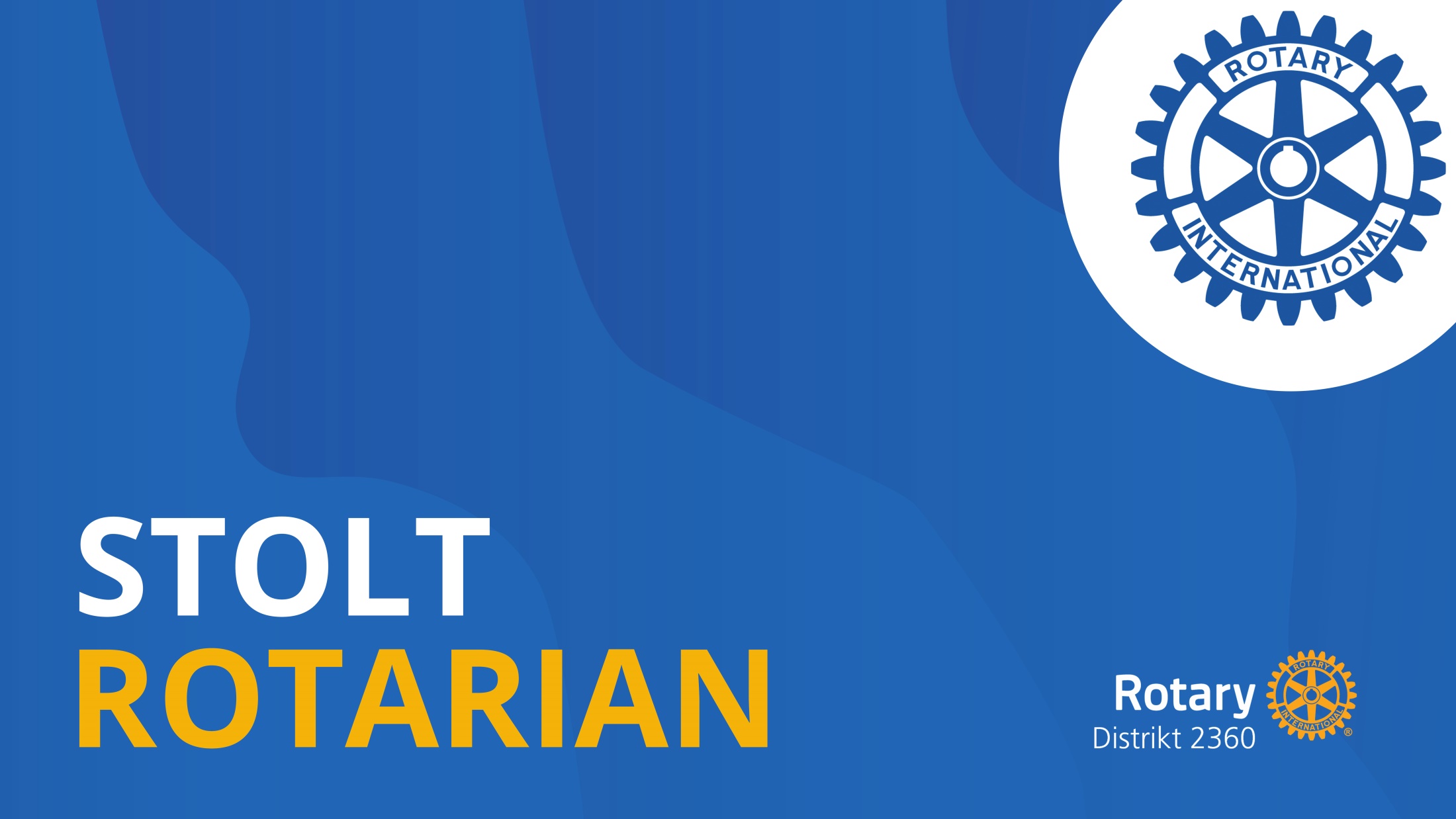 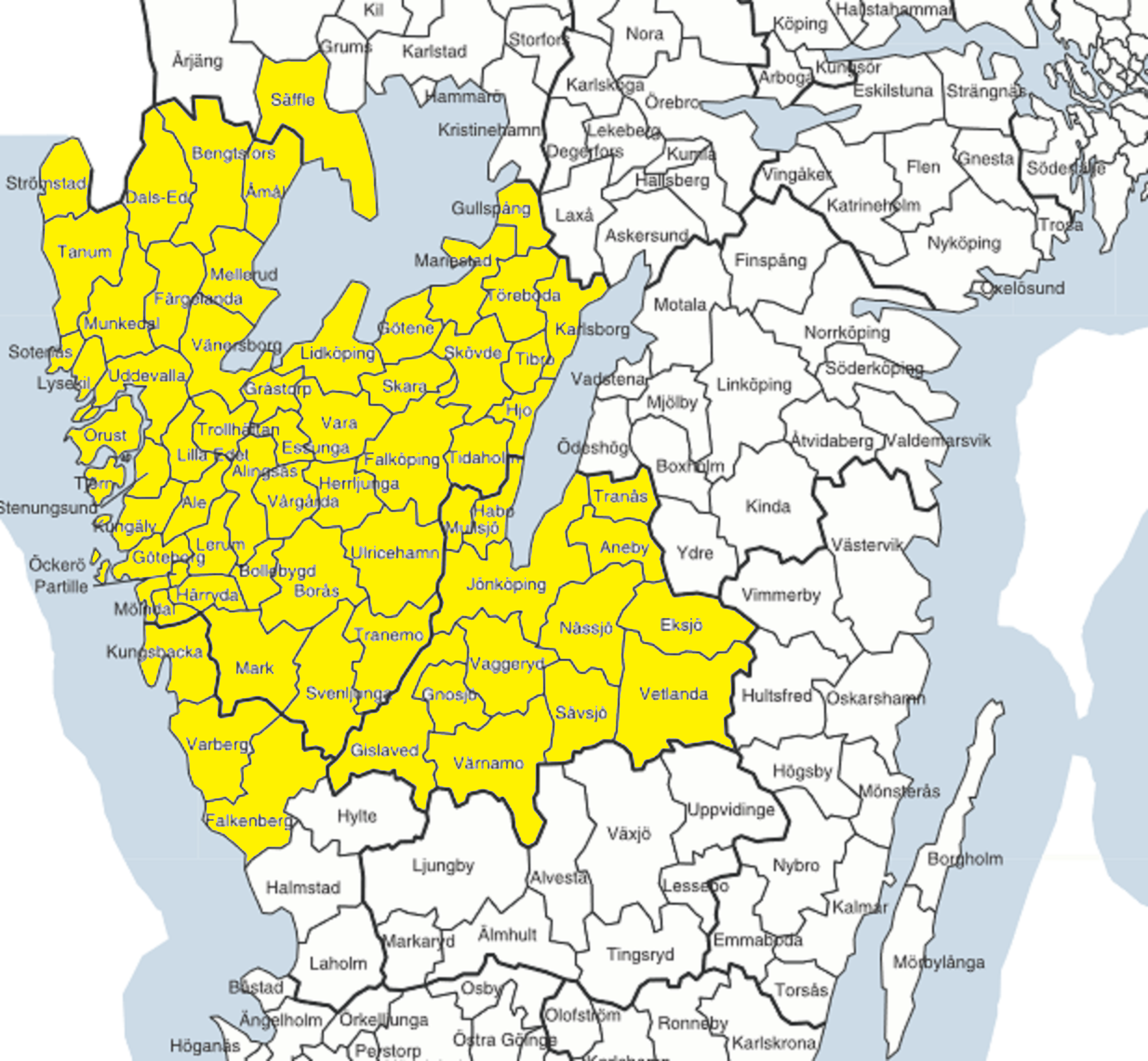 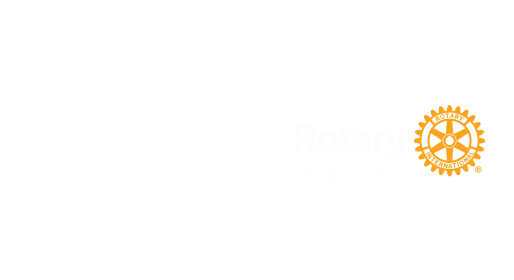 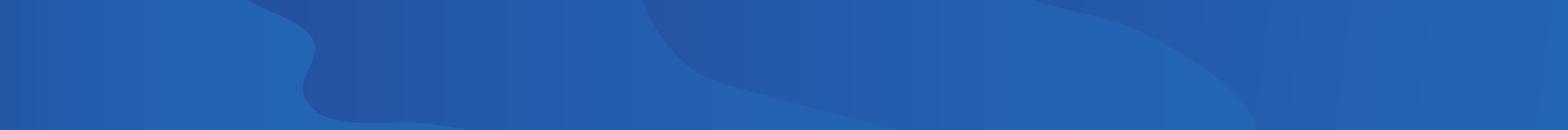 STOLT ROTARIAN
[Speaker Notes: Antal klubbar 	94	
Antal medlemmar	3936
Antal kvinnor
Antal män]
Styrgrupp för vår sammanslagningRotary Distrikt 2365  2024/2025
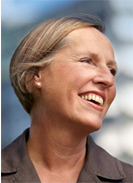 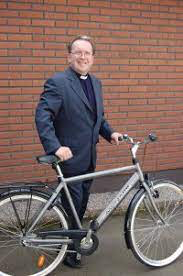 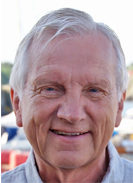 DGE 2360 Stig Ottosson
DGN 2365 Lena Alervall
DGE 2380 Leif Norlander

Arbetsmöte Sept-22-April-23

Konstituerande Årsmöte  
D2360 samt D2380  HT-23

RI tillhanda 20230630
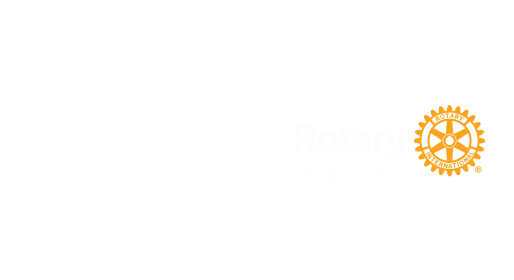 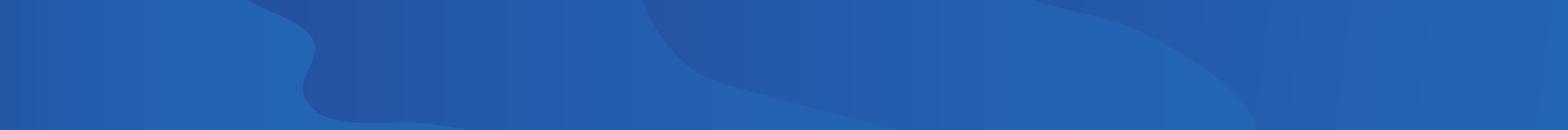 STOLT ROTARIAN
Rotary Distrikt 2365 2024/2025
Kort beskrivning D 2365
Stadgar				Förslag framtagit Feb/23
Distriktshandbok			Förslag framtagit Feb/23
Organisation/Distriktsråd		Förslag April/23
Ekonomi/Organisations nr/Bank		Förslag Mars/23 samt VT-24
IT system				Juni/Juli/23
Konstituerande Årsmöte D2360 & D2380 HT-23 
      samt RI
Verksamhetsplan	 		Tillsammans med DR 24/25 HT-23
Kommunikationsplan			Tillsammans med DR 24/25 HT-23
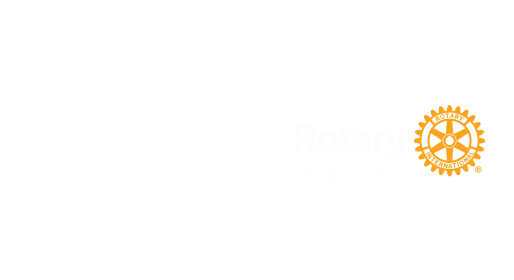 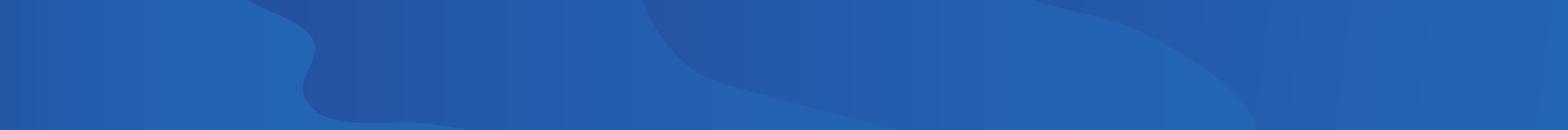 STOLT ROTARIAN
[Speaker Notes: Distriktsråd
Organisation nr
Bank
Insamlings/Serviceprojekt]
Håll ögon/öron öppna!
www				Rotary 2365, 2360, 2380
Polaris/ClubRunner		Rotary 2365, 2360, 2380
PETS/Distriktsmöte/Årsmöte	D 2360 samt D 2380
Rotarymöten
Facebook			Rotary 2365
Instagram			Rotary 2365
YouTube			Rotary 2365
Vem vet kanske mer!
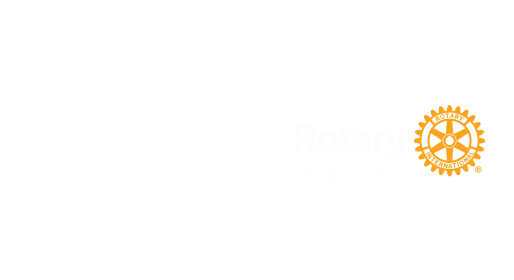 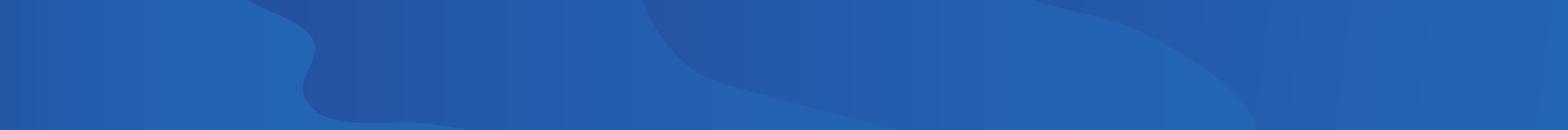 STOLT ROTARIAN